2017年葛蘭富SP深水泵浦50週年慶暨產品說明會
8月4日 (週五) 晚上6:30  新竹芙洛麗大飯店
主辦單位 葛蘭富泵浦股份有限公司
協辦單位 新光企業行
葛蘭富泵浦股份有限公司
工業市場 業務總監 
黃玉山 Angus Huang
開場
新光企業行 
黃景生
開場
葛蘭富SP全不鏽鋼深水泵浦適用4英吋以上井
葛蘭富泵浦股份有限公司
資深市場開發專員 林貝珊 Holly Lin
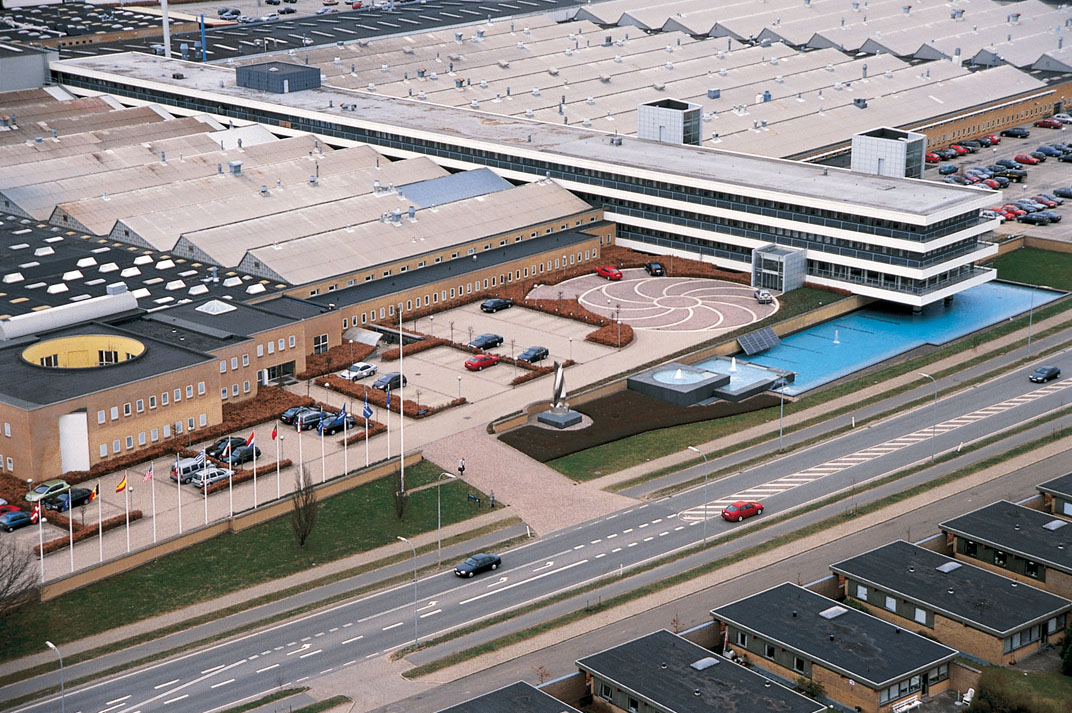 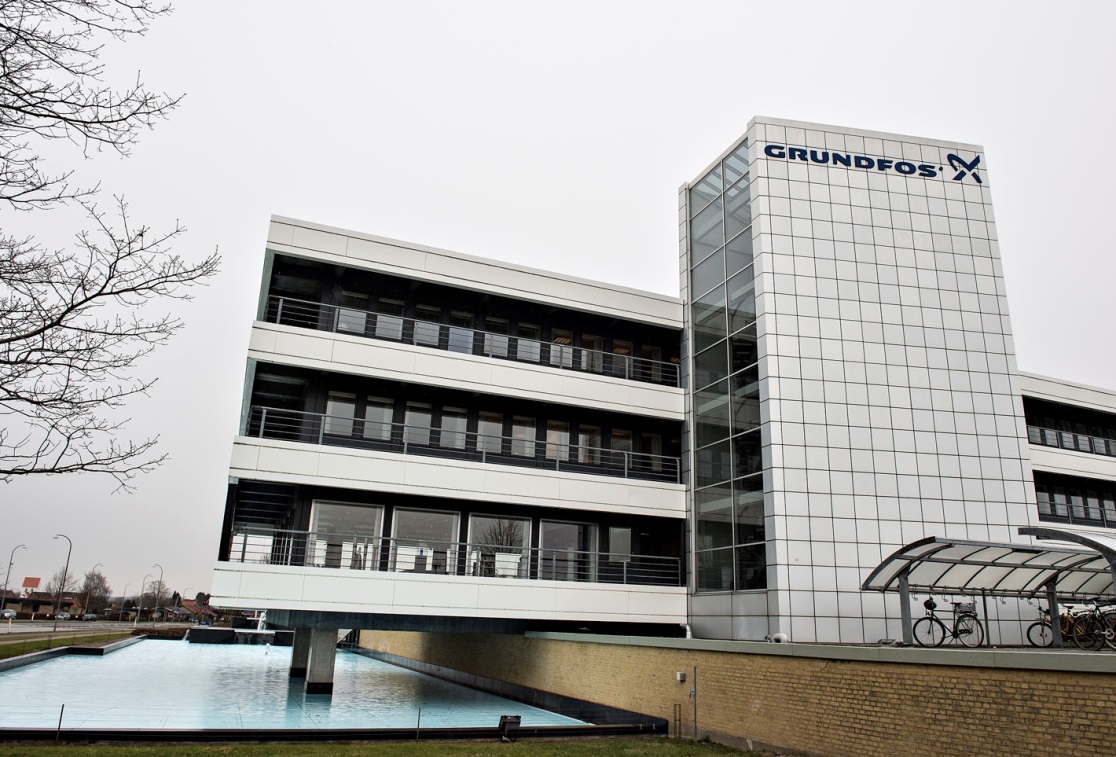 葛蘭富成立於1945年，世界第一大水泵浦製造商
總部位於歐洲丹麥 (Denmark)．比耶靈布羅 (Bjerringbro)
水泵浦產業領導者，全球52間分公司，12間工廠
台灣總公司	台中台灣辦公室	台北．高雄台灣工廠	苗栗銅鑼科學園區	生產多段臥式、立式泵浦，支援台灣、澳洲、日本、中國等地區
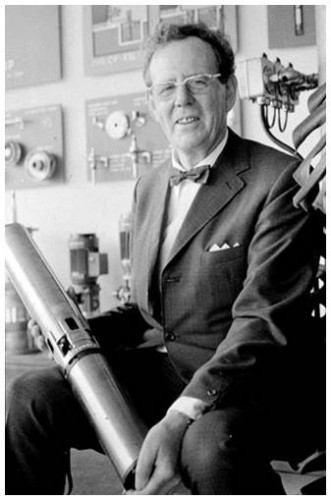 全不鏽鋼深水泵浦創始者
Founder: Poul Due Jensen
1967年發明了全世界第一支全不銹鋼深水泵浦2017年	SP泵浦誕生50週年
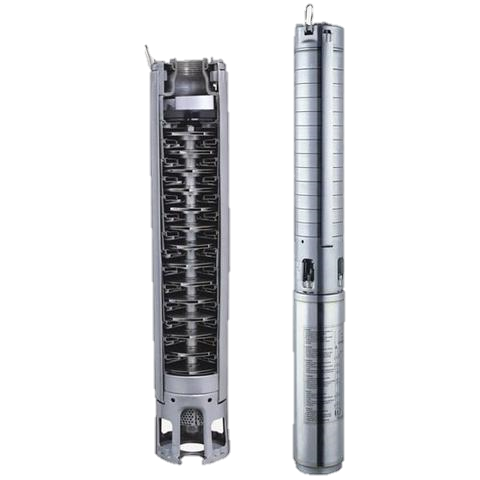 多種應用
地下原水、溫泉取水
河川、溝渠灌溉取水
大樓蓄水槽揚水*
水舞、噴泉與魚池造景*
工業用水與製程
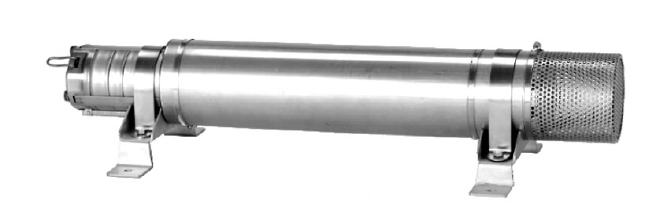 * 3HP以上建議使用不鏽鋼套管加強馬達散熱。
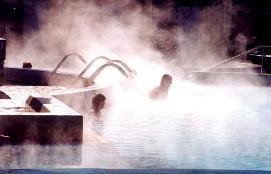 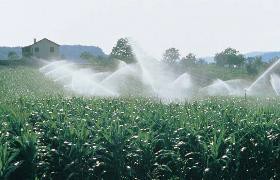 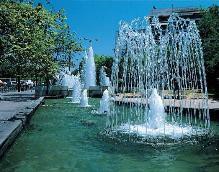 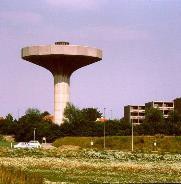 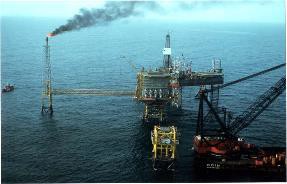 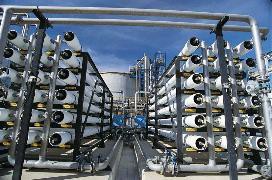 SP深水泵浦三大優勢
良好設計高可靠性
堅固耐用壽命長
節能環保高效率
高強度 耐腐蝕
全機採用不鏽鋼材質組裝
不鏽鋼材質可選用AISI 304 / 316* / 904L**
橡膠材質可選用NBR / FKM (Viton)
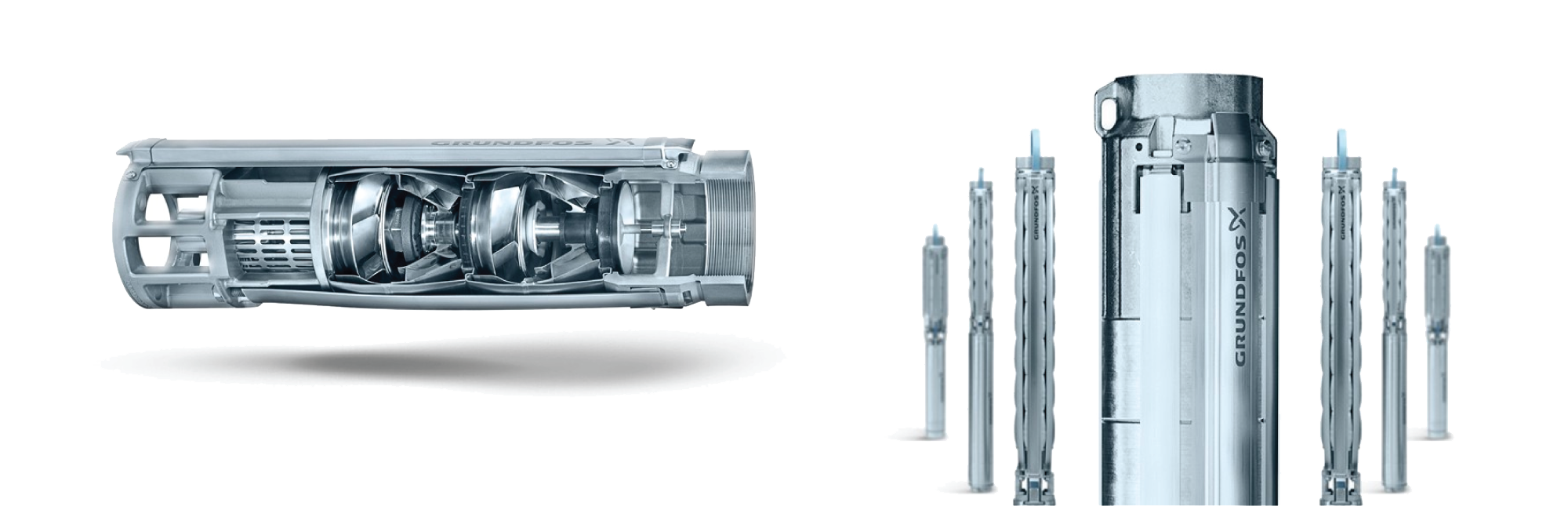 * 限SP 3A系列以上選用。
** 限SP 5A系列以上選用；可抵抗含氯離子之液體腐蝕，如海水、溫泉。
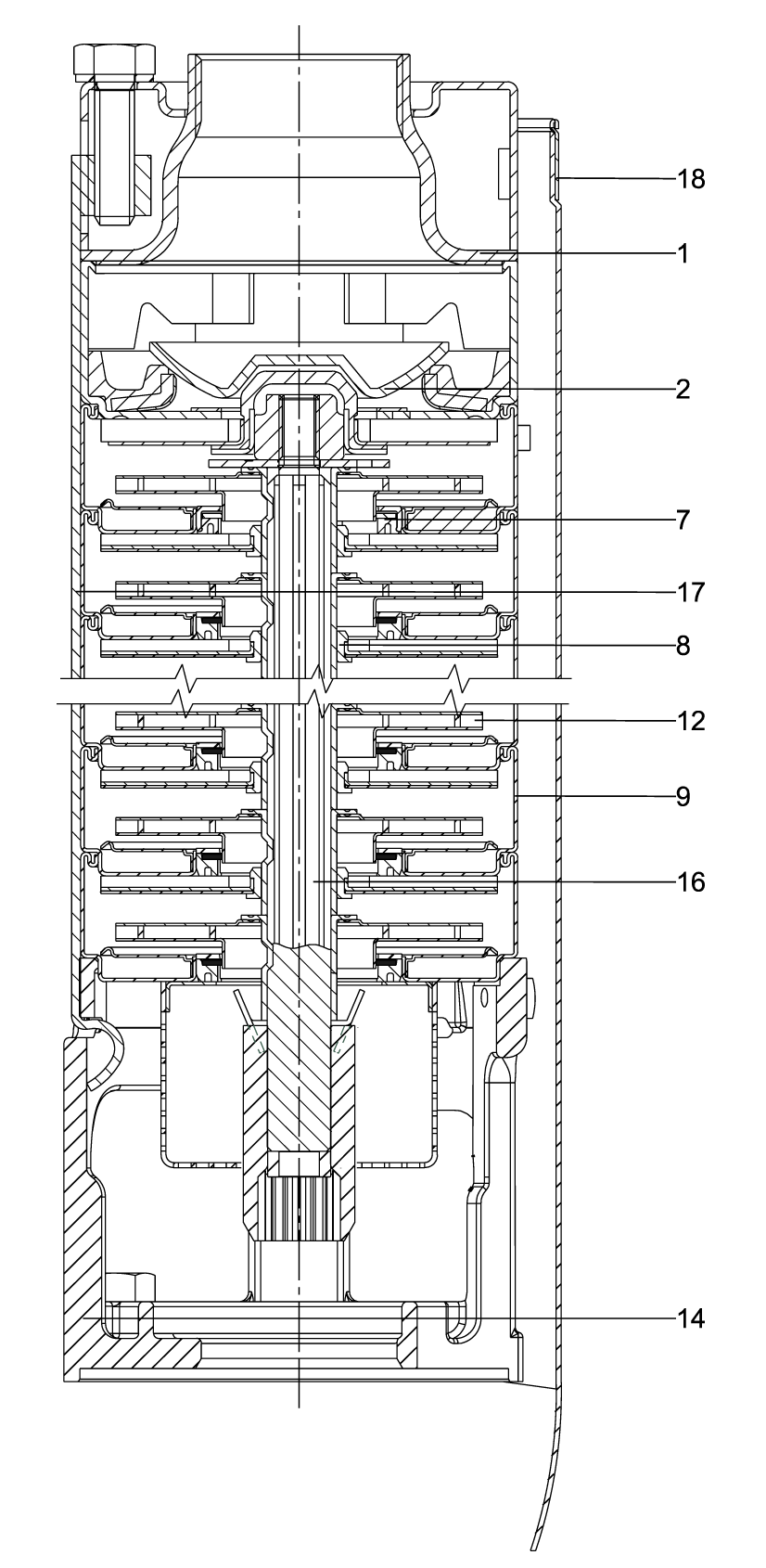 易保養 更耐用
全機可拆卸組裝進行保養
加強型排砂軸套，容許更多砂子*
* 各系列最大容許含砂量(g/m3)SP 1A-5A	50SP 7-14	150 SP 17-215	50
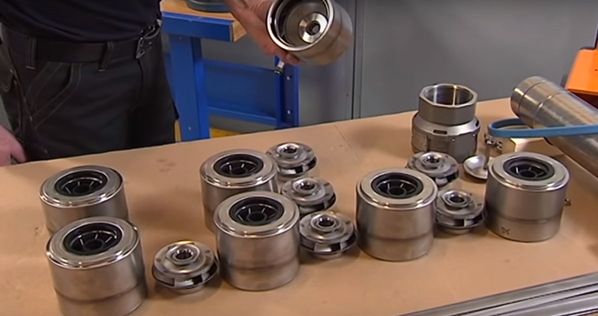 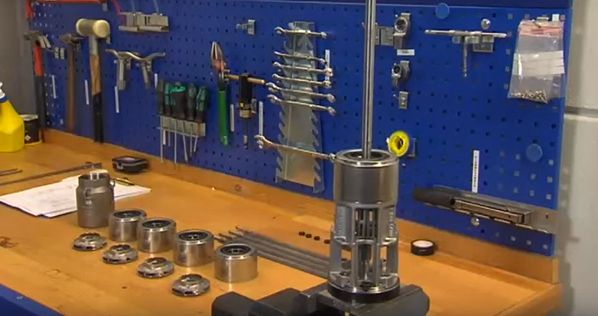 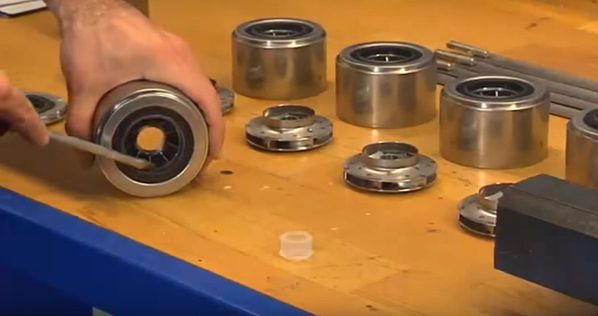 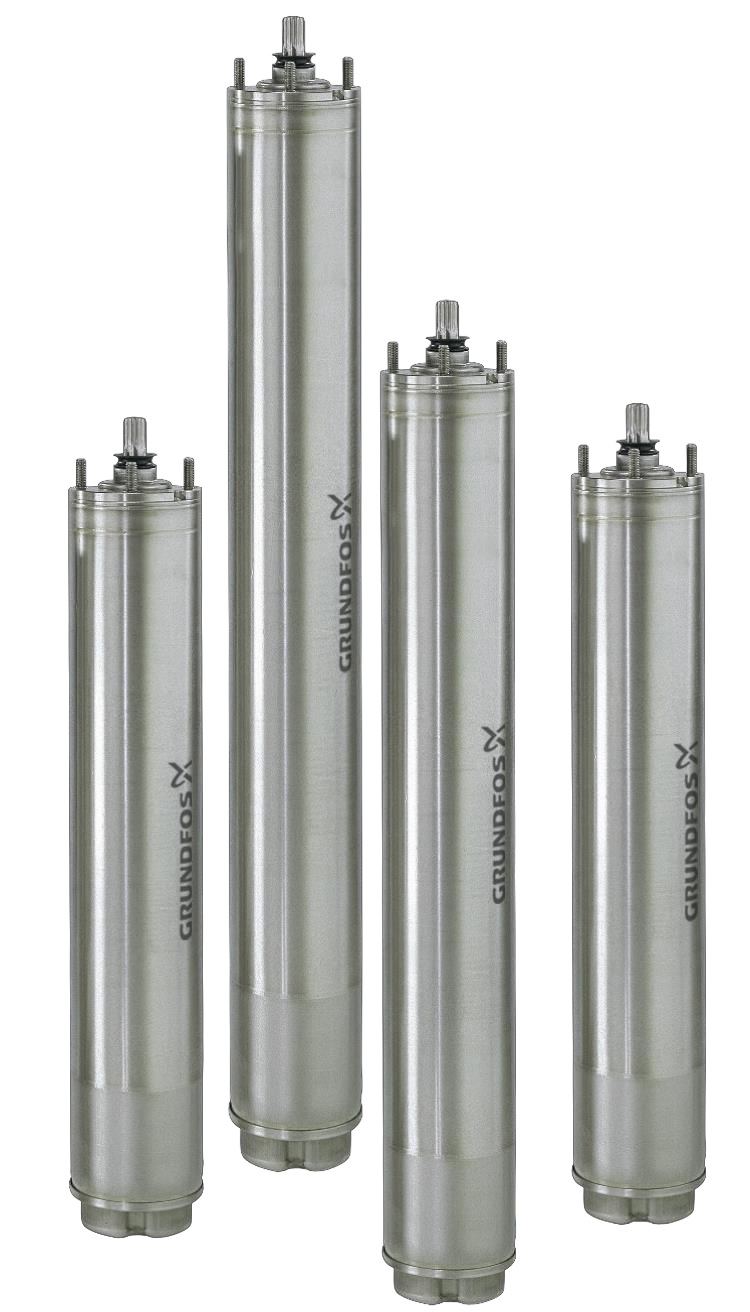 高效核心動力
馬達為同業最高效率
最佳性能搭配最佳工作點
MS 一體成型罐裝式馬達*
MMS 可重新繞線式馬達**
* 適用4、6英吋系列，從0.37至30kW。
** 適用6、8、10與12英吋系列，從5.5 到250 kW。
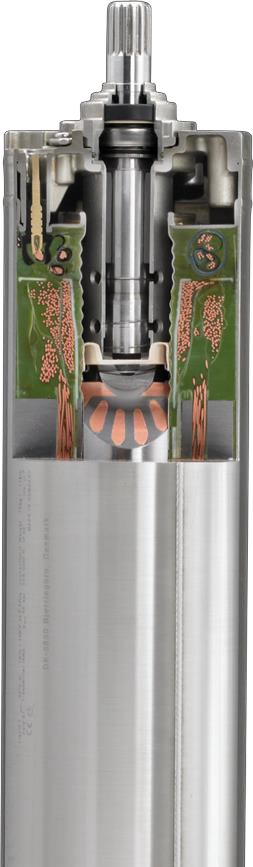 填充無毒抗凍冷卻液加強散熱
水潤式軸承降低磨損延長壽命
堅固且耐腐蝕不鏽鋼外殼
內建溫控無水保護提供額外保障
冷卻液通過美國FDA食品藥品認證
全機通過德國KTW法國ACS等飲用水認證
無毒水式馬達
全機原裝進口
超凡品質 頂級享受
SP 深水泵浦製造過程
https://youtu.be/Tqzf6FhQDUw
節能 環保 高效率
新光企業行
黃賜濱 Aping Huang
最佳設計 超大水量
* 結果由國家級TAF認證實驗室，針對4英吋深水泵浦進行測試。
** 限SP 5A系列以上提供不鏽鋼904L材質。
最佳設計 超大水量
協昌 / 富蘭克林 ST2508 (1HP)     葛蘭富 SP 5A-7 (1HP)
* 結果由國家級TAF認證實驗室，針對4英吋深水泵浦進行測試。
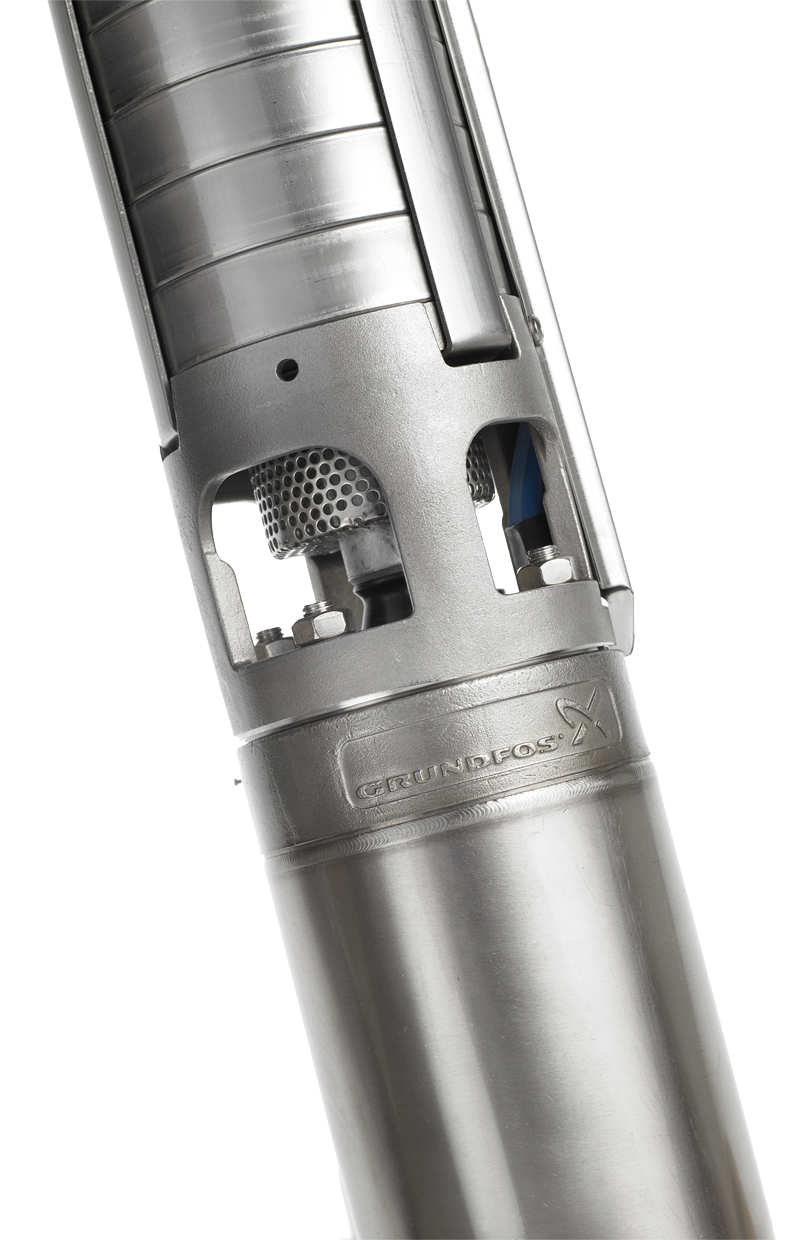 馬達效率 ηm	= P2 / P1
泵浦效率 ηp		= P4 / P3
總效率 ηm+p	= P4 / P1
P1	馬達輸入功率	馬達實際消耗電力
P2	馬達輸出功率	軸馬力 / 馬達實際提供馬力
P3	泵浦輸入功率	馬達傳給泵浦馬力
P4	泵浦輸出功率	水馬力 / 泵浦實際提供性能
效率η(eta)是什麼？
* 以上單位為%，假設P2=P3。
* 以上單位為kW。
33%SP 5A-71HP
29%SP 3A-81HP
27%ST25081HP
29%SP 3A-51/2HP
25%ST18101HP
25%ST18071/2HP
總效率優於競爭者
* 結果由國家級TAF認證實驗室，針對4英吋深水泵浦，選擇最佳效率點進行測試。
每年...
可減少 152 kg CO2排放量
可種 14 棵樹木
可節省 717 元
4 年半可回收價差
流量 3.3 m3/h
每年運轉 878 小時
每年度數 1223 kWh
每年電費 3668 元
流量 5.3 m3/h
每年運轉 546 小時
每年度數 984 kWh
每年電費 2951 元
協昌 / 富蘭克林 ST2508 (1HP)
建議售價 13,000 元
葛蘭富 SP5A-7 (1HP)
建議售價 16,500 元
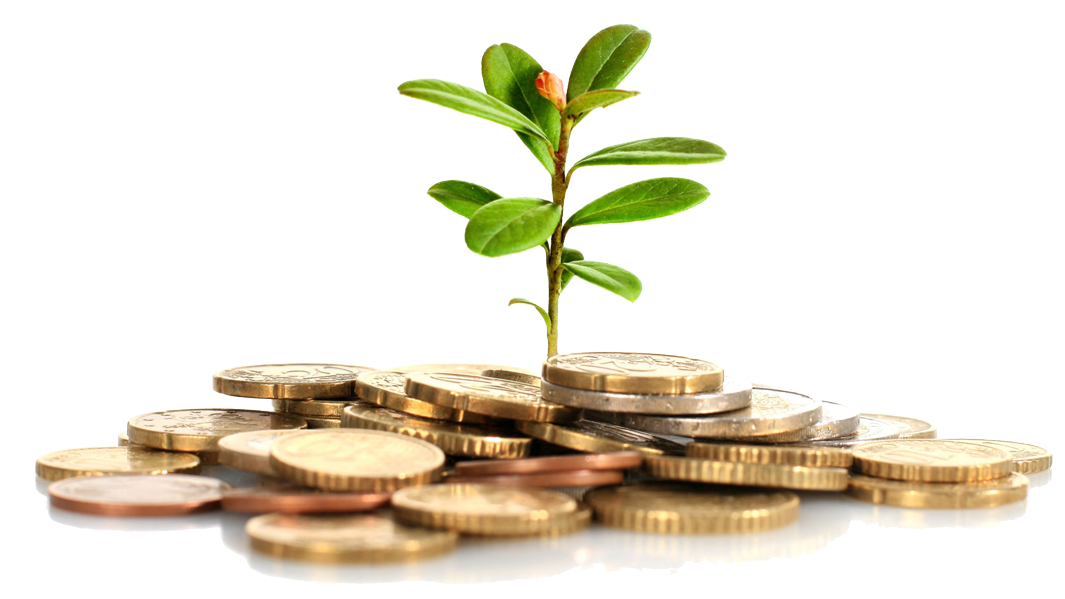 * 結果由國家級TAF認證實驗室，針對4英吋深水泵浦，假設每天用水8噸，揚程42公尺進行測試。
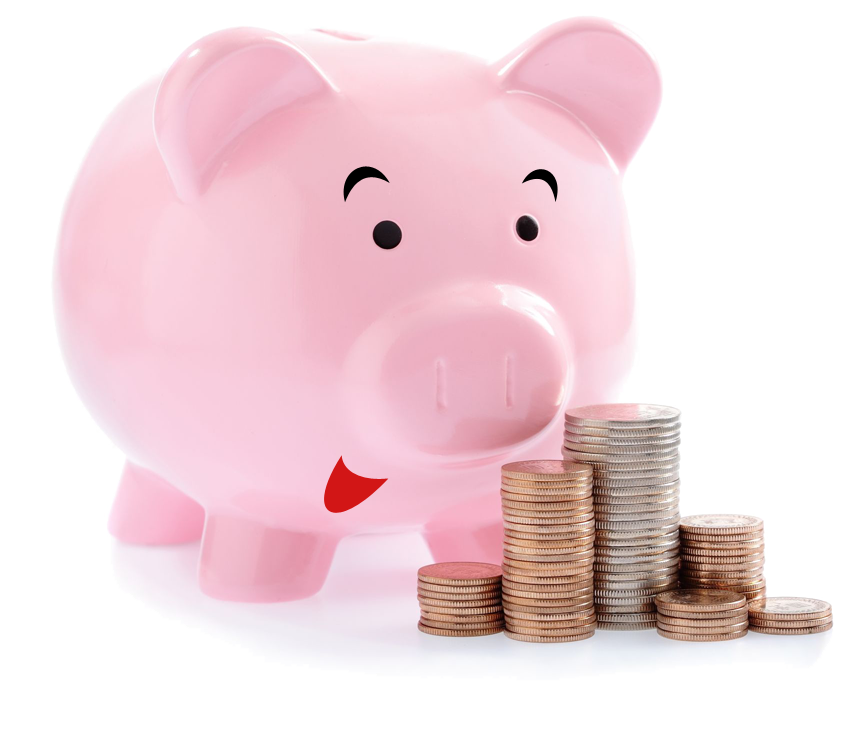 越使用越省錢
泵浦設計最佳化，同業最高效率
馬力越大，節能效果越好，最少可省15%
長期使用可大幅減少電費支出
符合歐盟ErP節能設計規範
常用對應表
* 結果由國家級TAF認證實驗室，針對4英吋深水泵浦進行測試。
** 非實際測試值，性能數據節錄於各廠牌型錄之理論值。
SP 深水泵浦全系列
型號基本編碼：SP (標準流量 m3/h) - (葉輪段數)
* 舊型號已停產，售完為止。
SP 深水泵浦全系列
保護措施
可搭配電磁過載保護開關，提供基本保障
可搭配緩啟動器，延長使用壽命
可搭配CUE或他牌變頻控制器，提供恆壓輸出
MP204  提供全方面保護
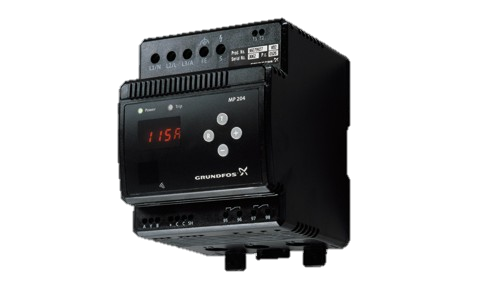 溫度控制保護
乾轉保護
欠相保護
高準確度
過電壓/ 低電壓保護
過電流 / 低電流保護
運轉時數與啟動次數
深水泵浦專用
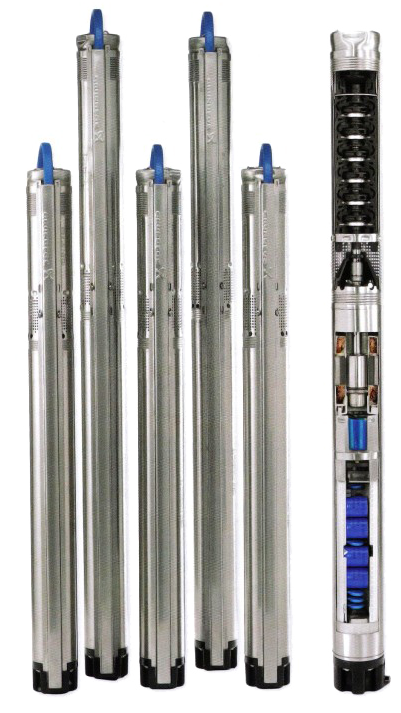 葛蘭富SQ深水泵浦
內建...
緩起動防止水錘效應
乾轉保護
過電壓 / 低電壓保護
過電流保護
過熱保護
唯一適用3英吋井
體積輕巧可獨立安裝
同業最高效率
低磨耗設計
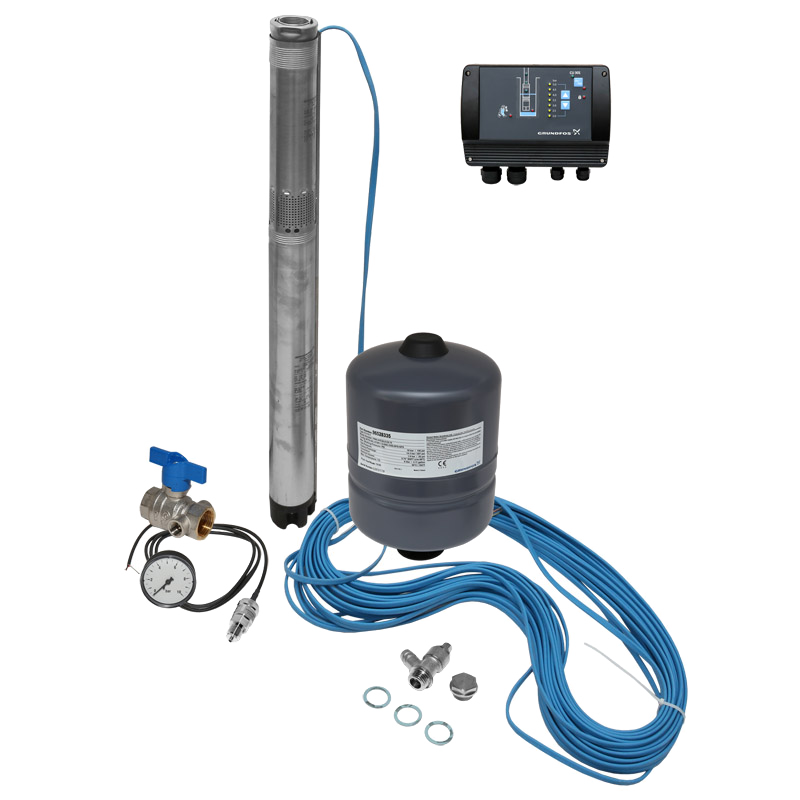 葛蘭富SQE深水泵浦
更多了...
變頻恆壓控制
簡易燈號可輕鬆調整壓力
110/220V雙用電壓
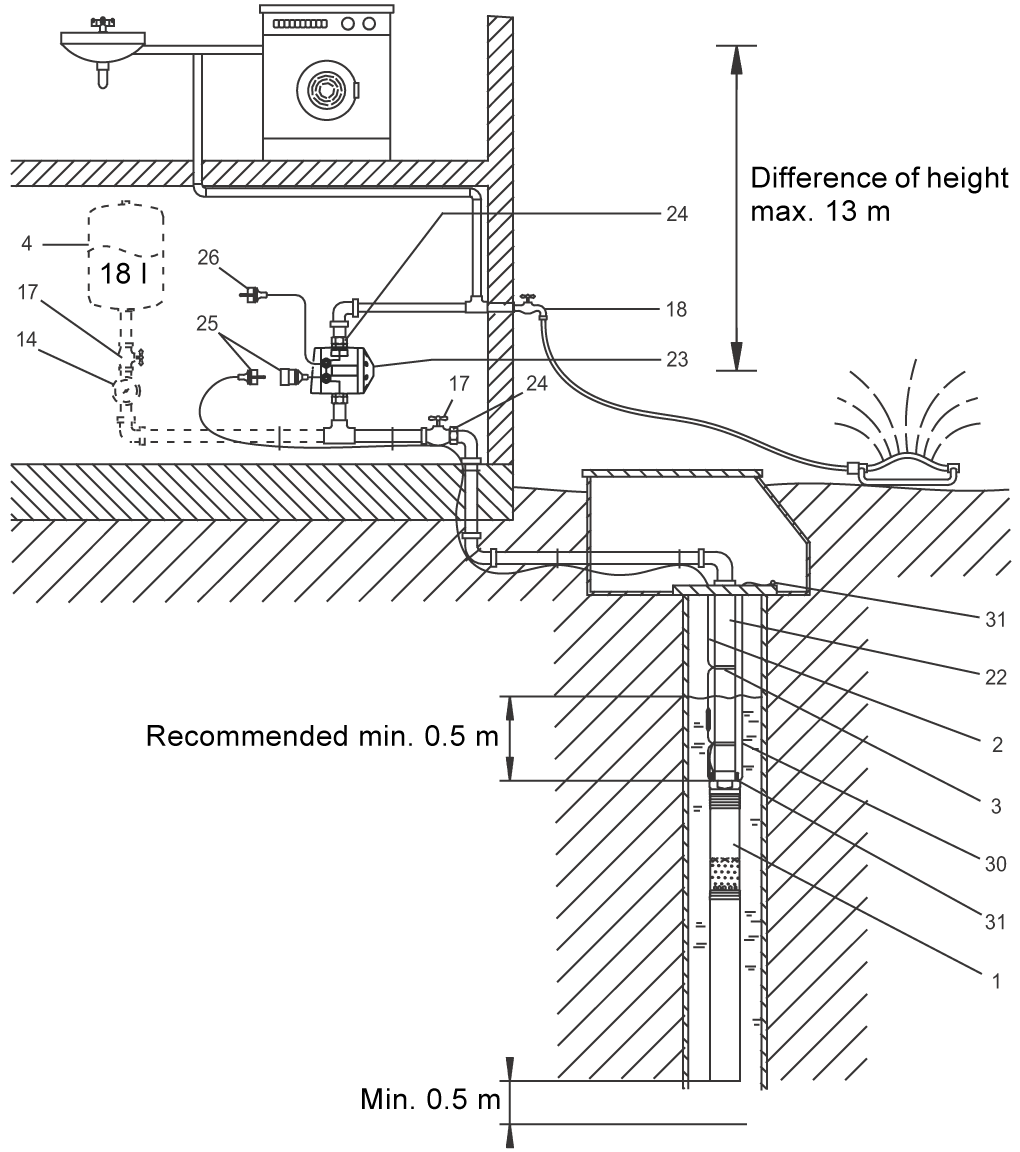 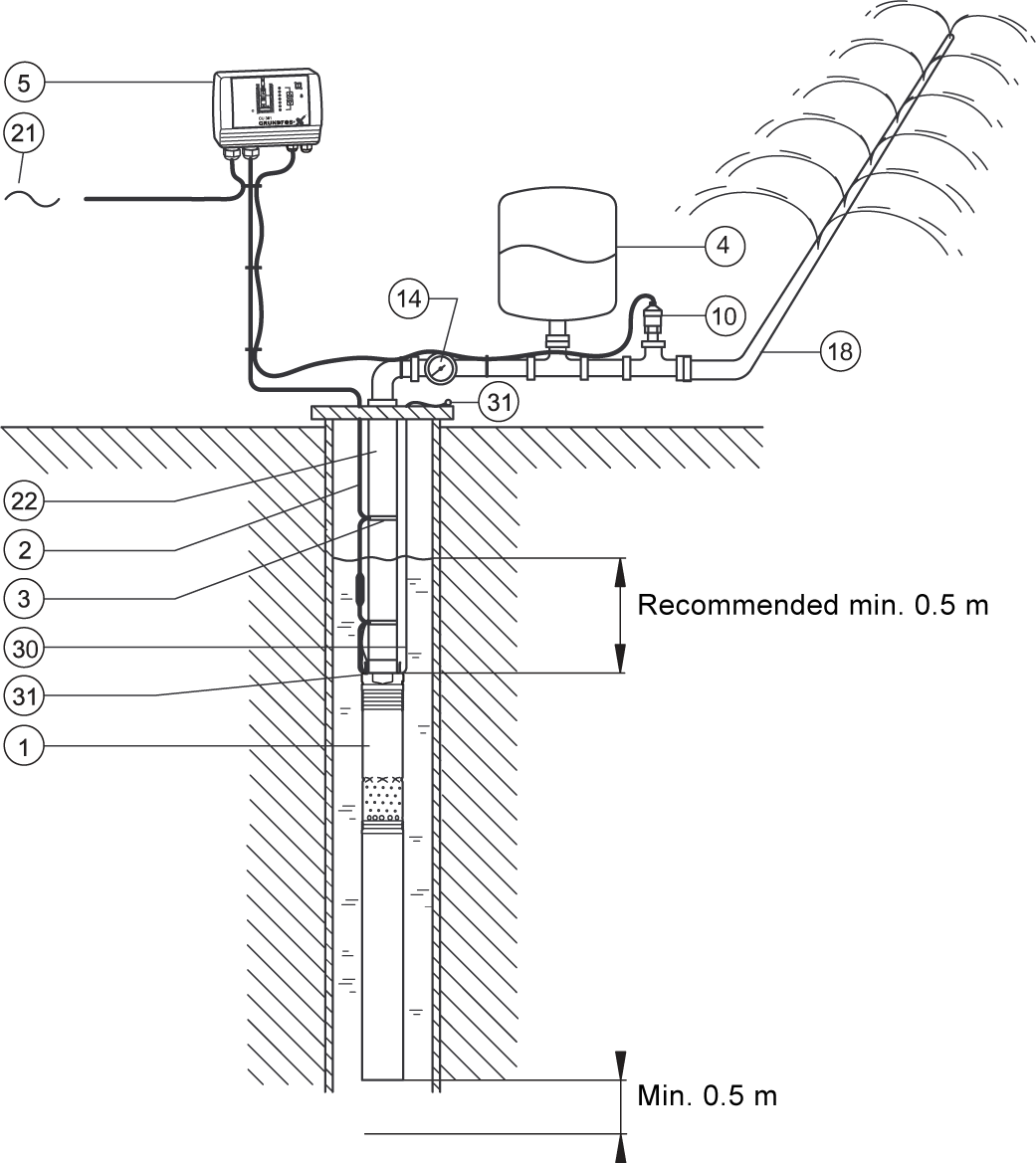 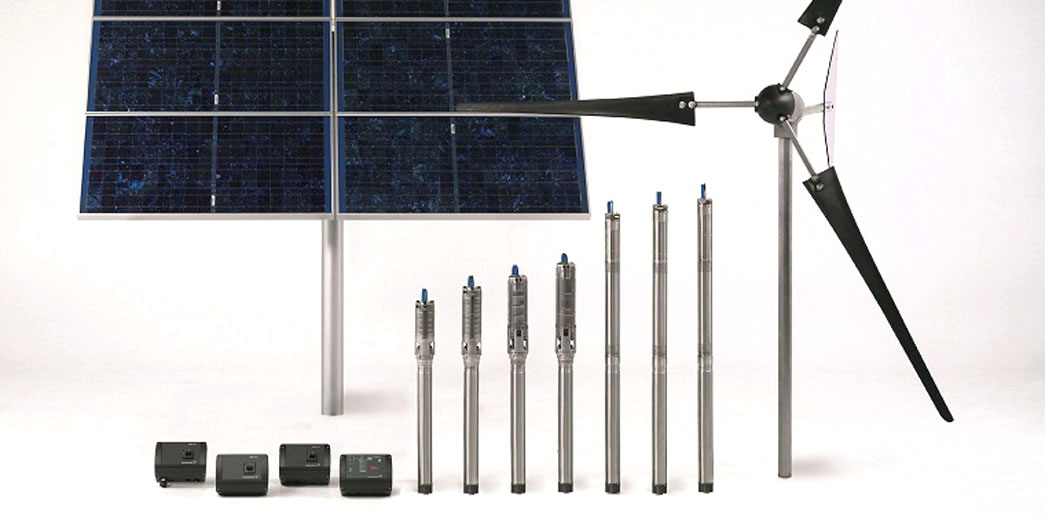 葛蘭富SQFlex深水泵浦
直流交流電雙輸入，免轉換器
支援多種來源：太陽能、風力
螺旋式葉輪：低日照有較高壓力
離心式葉輪：充足日照有較大流量
Grundfos Product Center
http://product-selection.grundfos.com
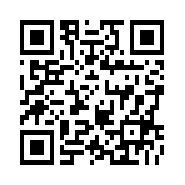 SP Data Booklet	SP Engineering Manual
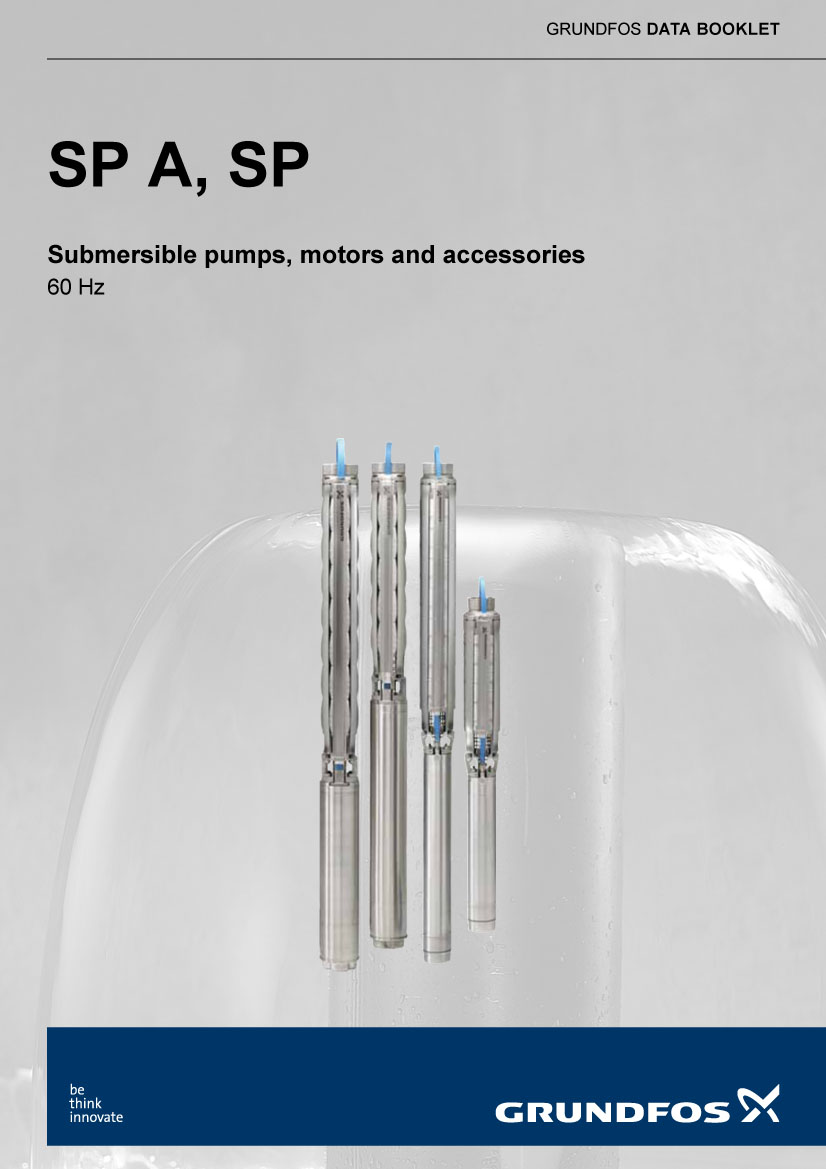 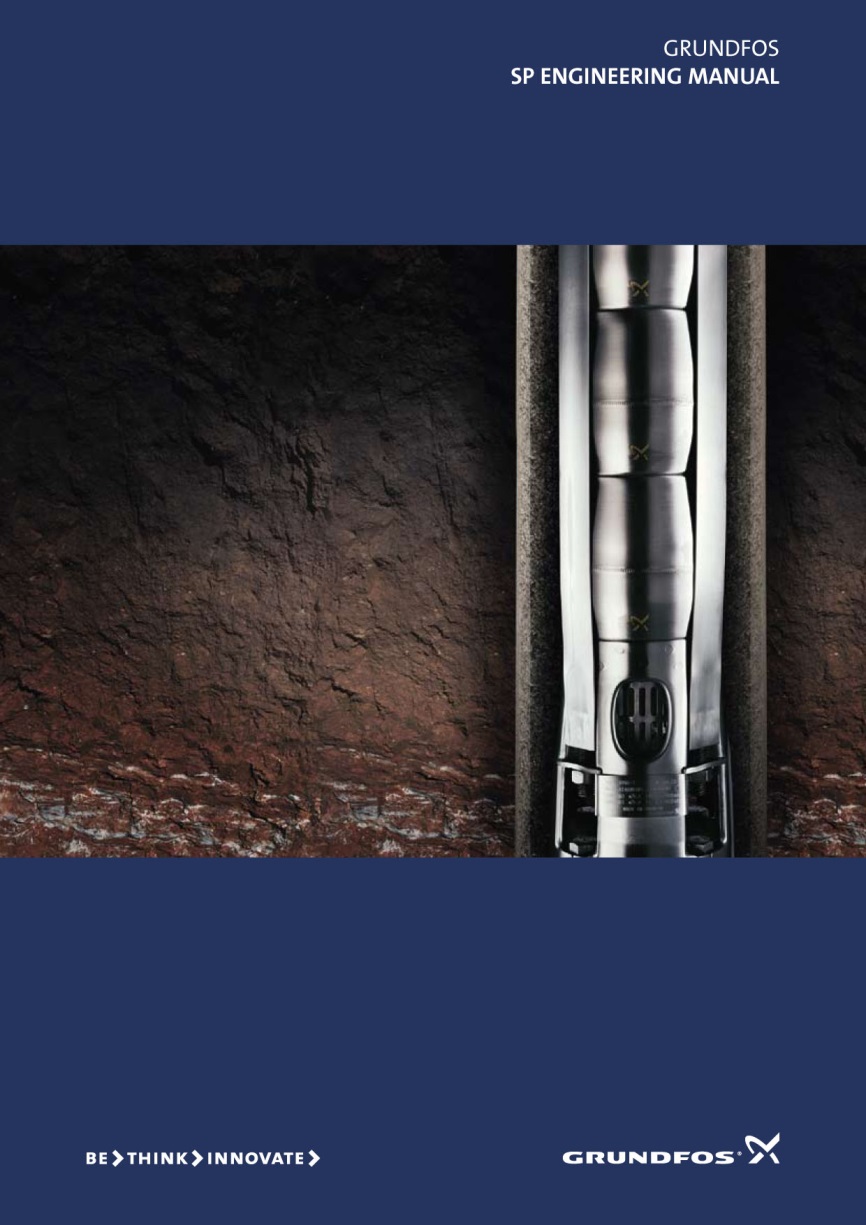 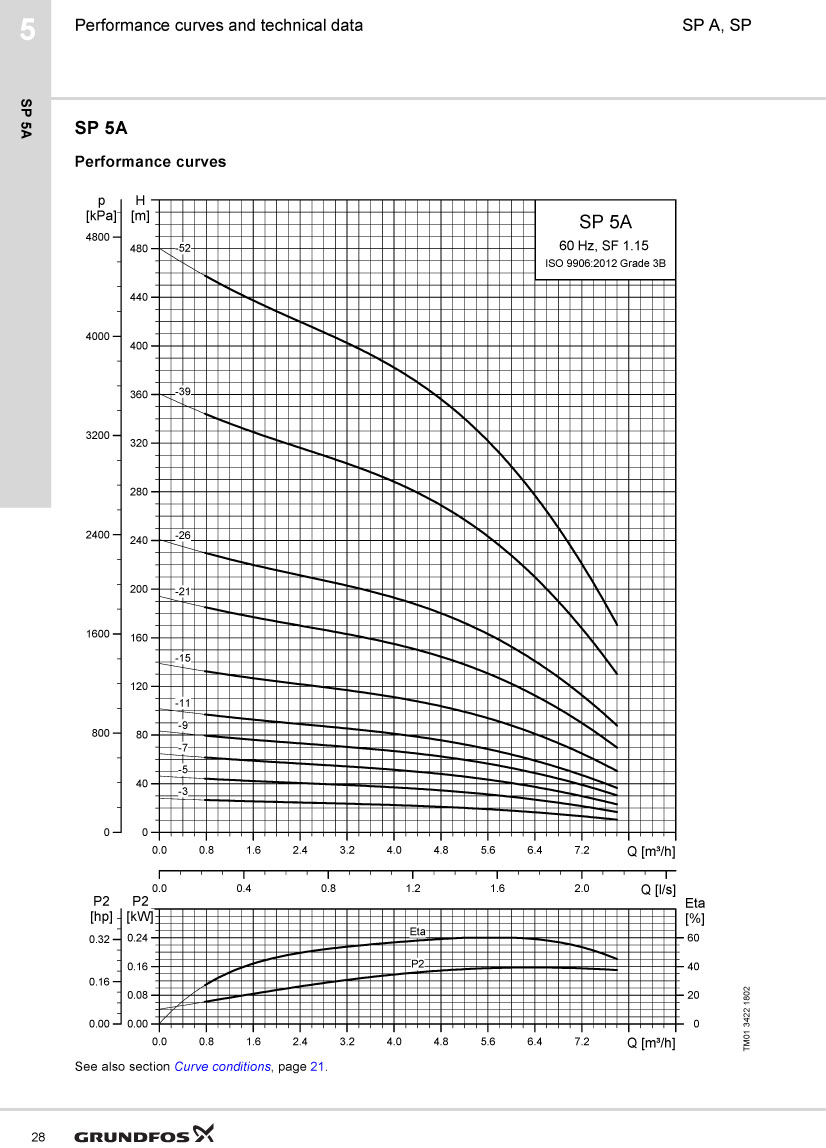 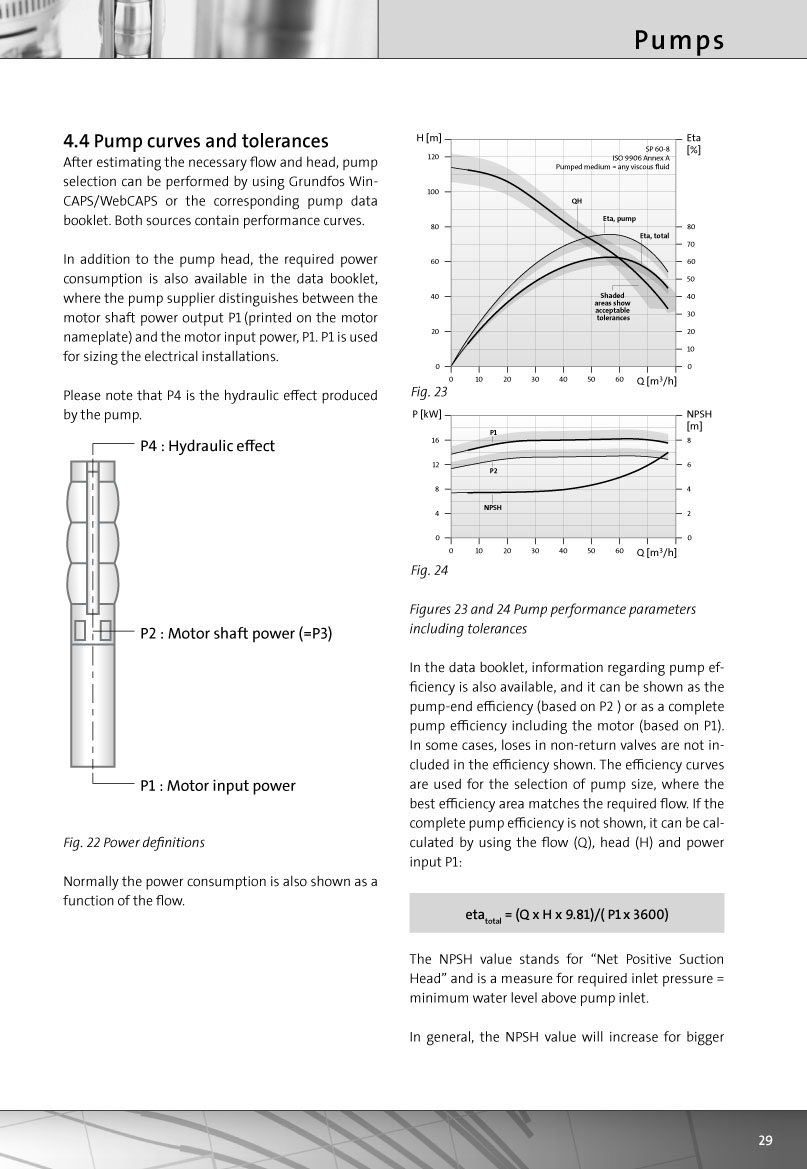 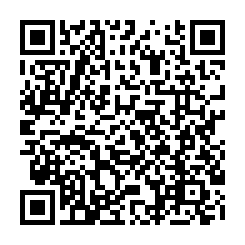 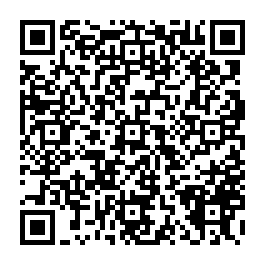 SQ / SQE Data Booklet	SQ Flex Data Booklet
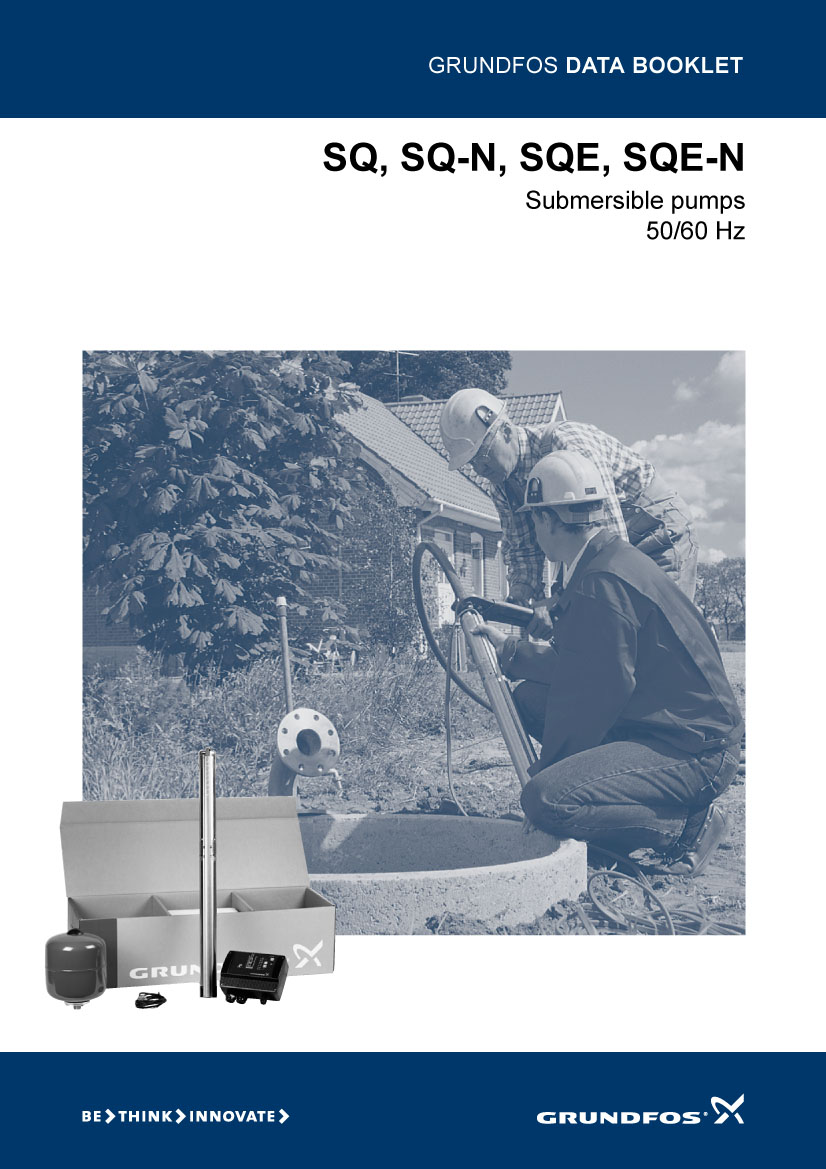 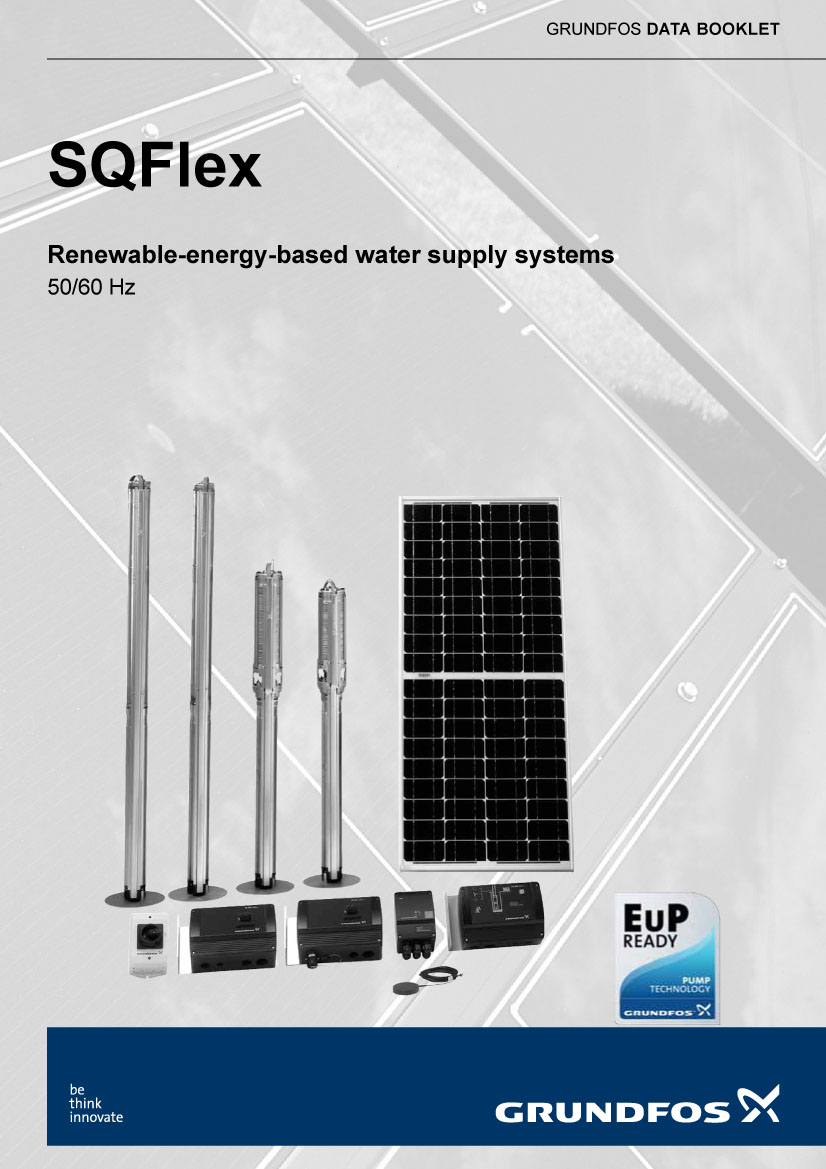 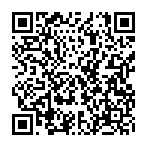 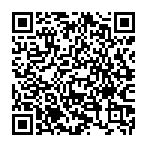 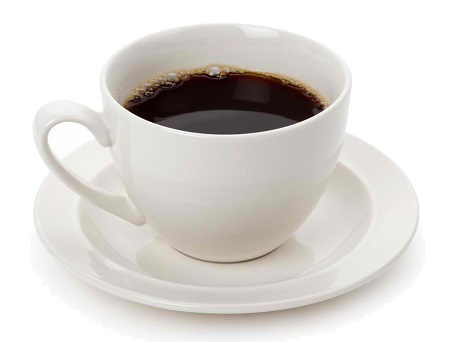 中場休息                		意見交流
[Speaker Notes: 有獎徵答]
葛蘭富 SCALA2終極完美變頻恆壓節能 簡潔 易於安裝
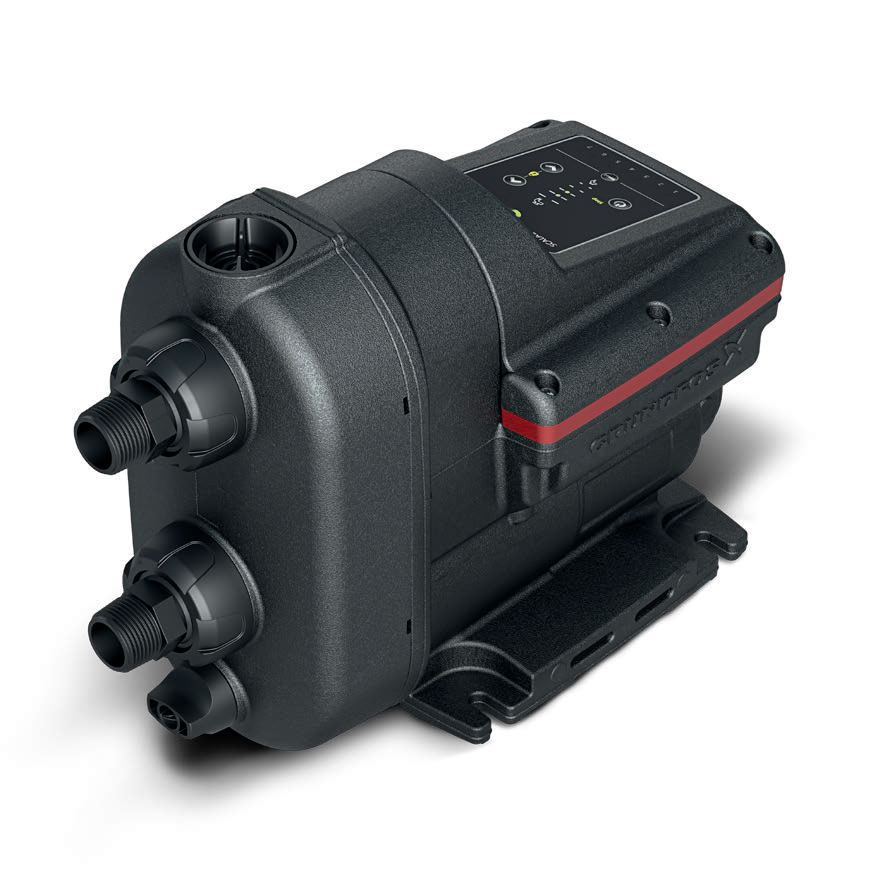 新光企業行
黃賜濱 Aping Huang
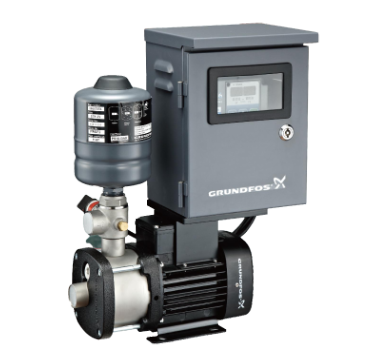 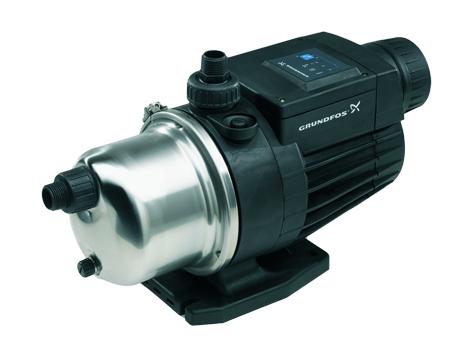 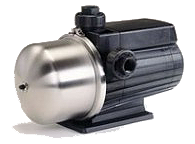 回顧歷史
1980	JQ 變速恆壓泵浦
1990	MQ 自吸式加壓泵浦
2000	CH Booster 變頻式恆壓泵浦
2010	CM Booster 變頻式恆壓泵浦
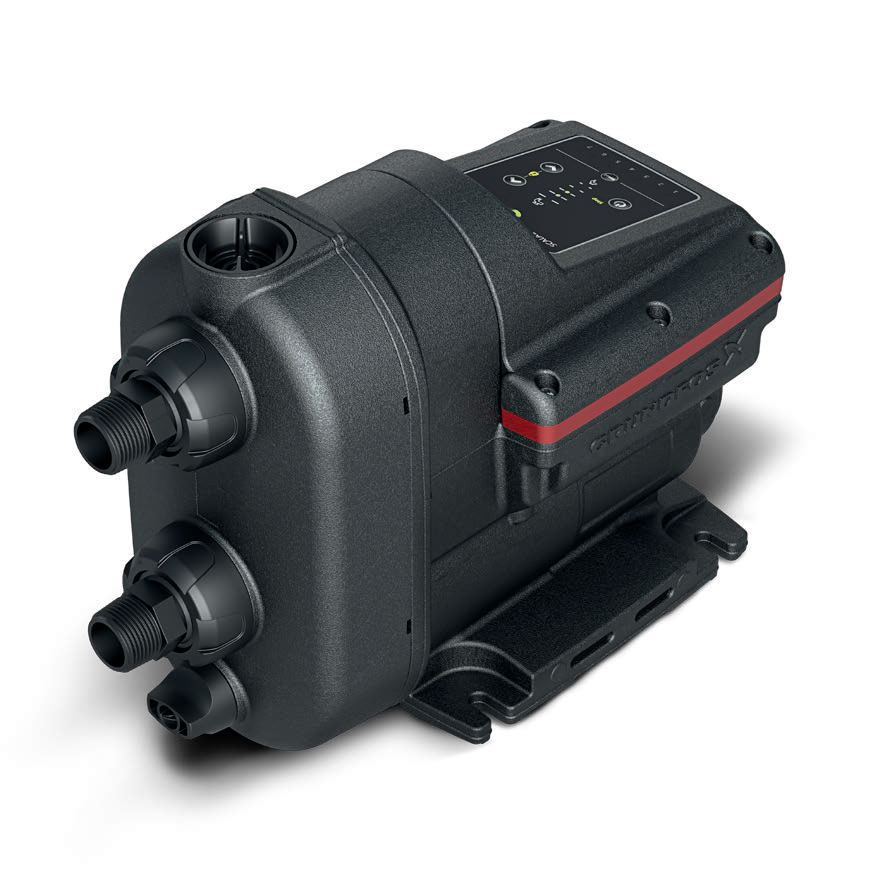 10年精心之作
SCALA2 3-45 自吸變頻式恆壓泵浦
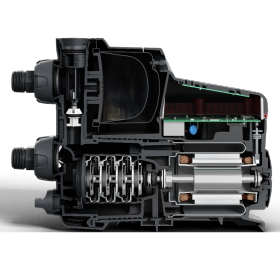 SCALA2 特點
變頻恆壓，完美輸出
節能靜音，僅47分貝
一體化簡潔設計，易於安裝
水冷馬達，耐用不發燙
塑鋼葉輪與泵殼，永不生鏽
超強自吸深達8米，免下水塔
SCALA2 特點
通過美國UL、英國WARS、法國ACS飲用水認證
提供乾轉、漏水、過載等多重保護
美國X4D戶外等級，防止異物入侵
全機歐洲進口，二年保固
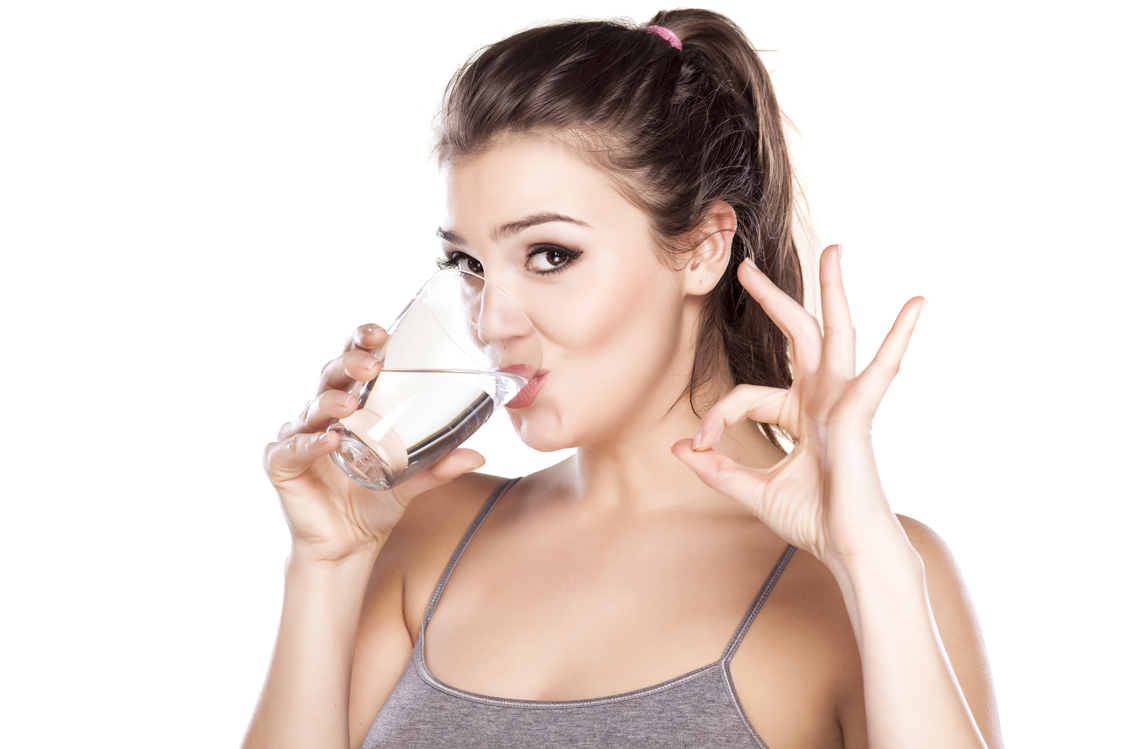 SCALA2 3-45最多3層樓高  最多8個水龍頭同時使用
水平加壓：庭園噴灌
向下加壓：頂樓水塔
向上加壓：自來水、雨水、淺井地下水
最高揚程：45m
最大流量：4.4m3/h
自吸深度：<8m
馬力電源：0.55kW, 1x110或220V (機種分開)
超值首選
* 2017年起調漲。
SCALA2 簡介 中文版
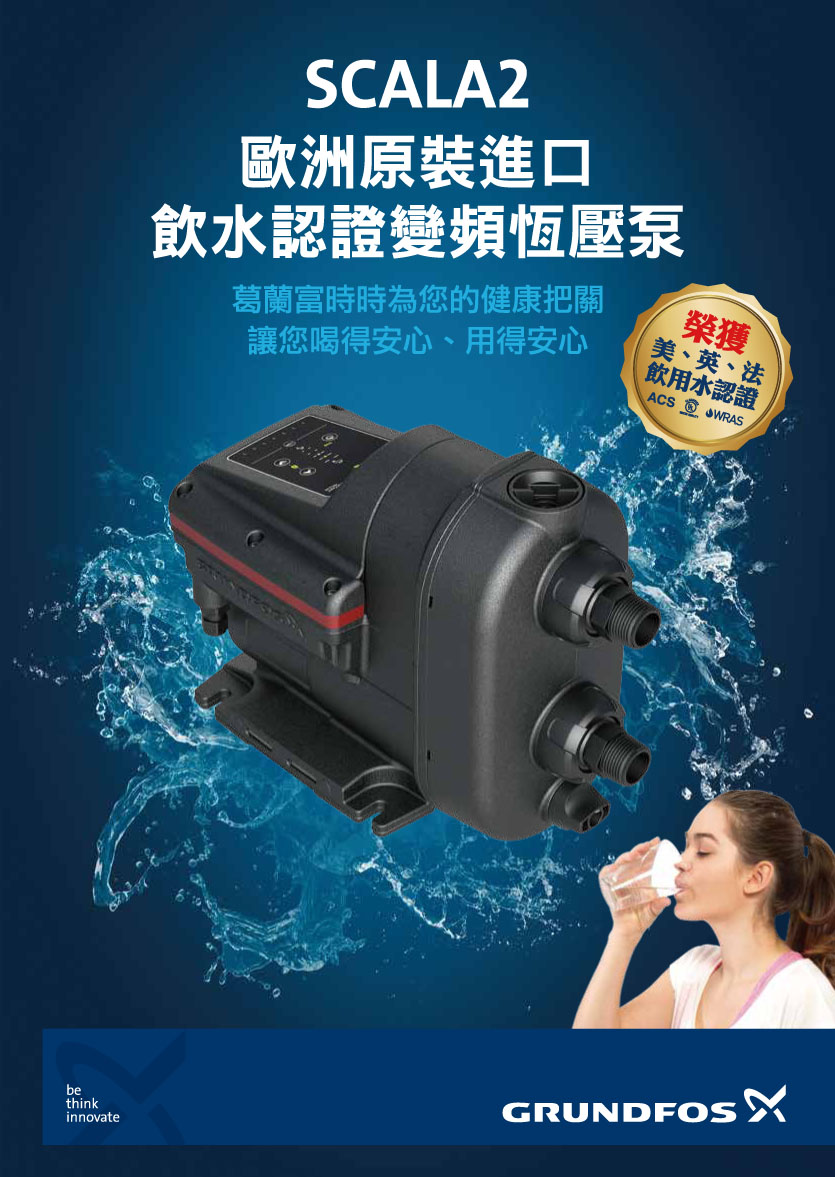 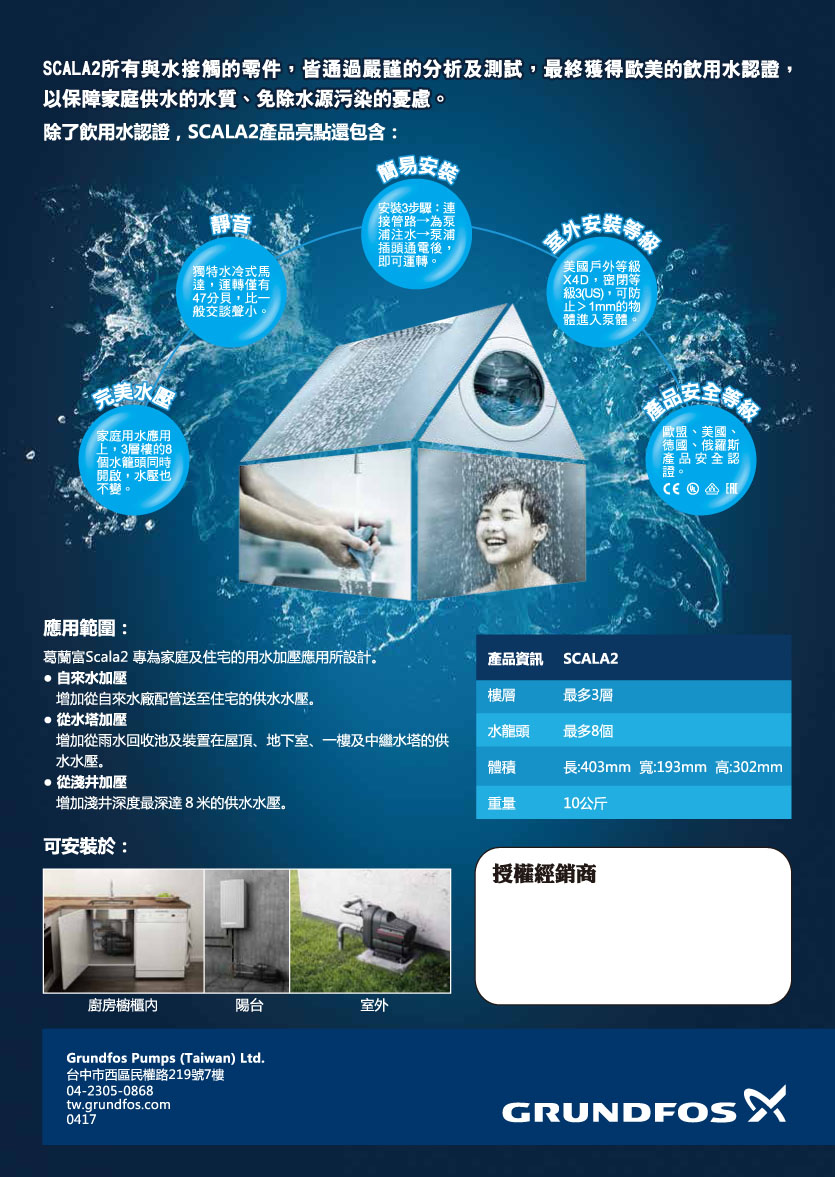 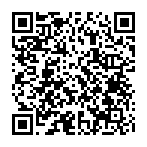 SCALA2 資料規格 中文版	SCALA2 操作說明書 中文版
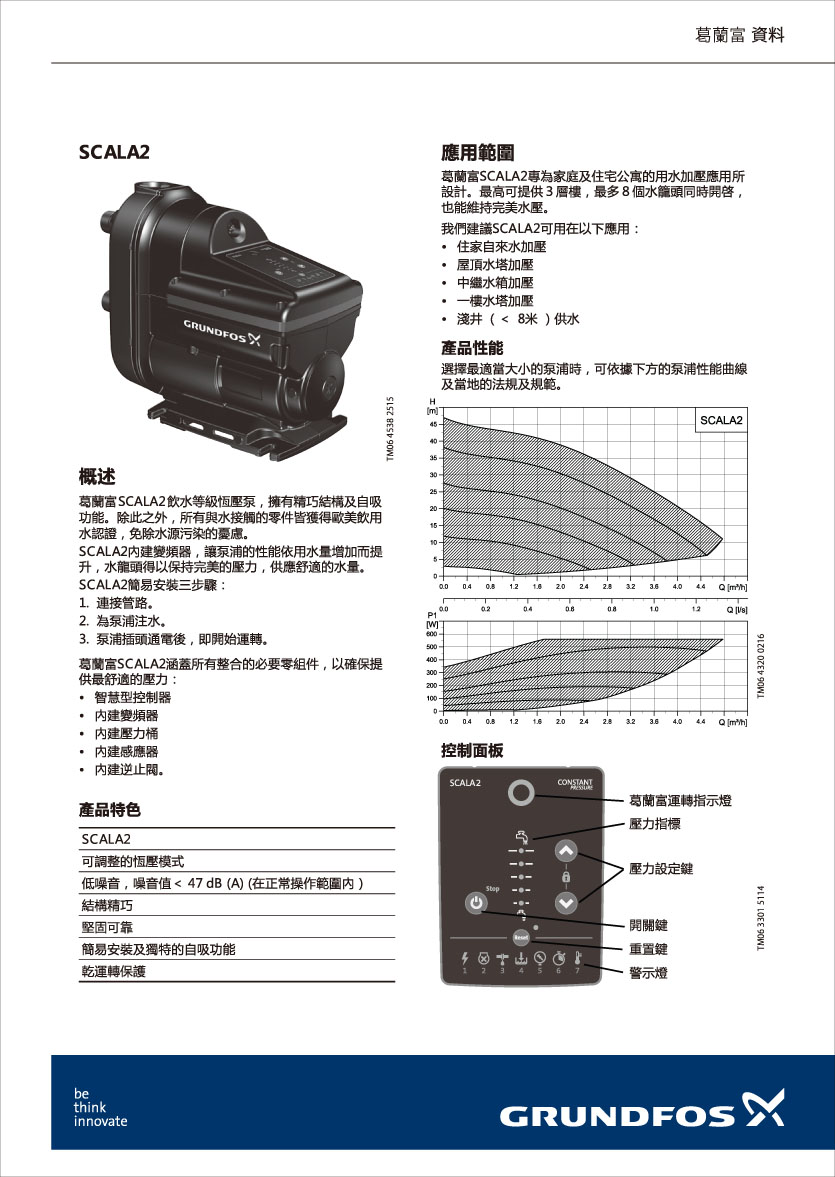 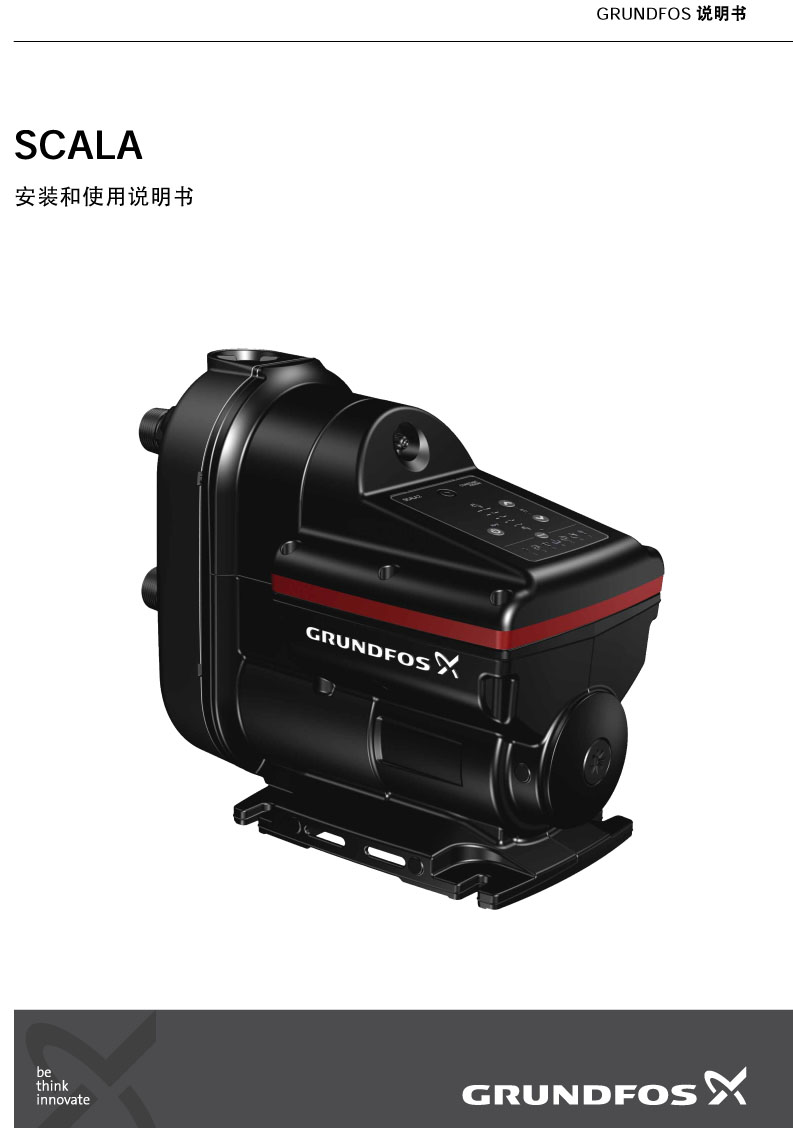 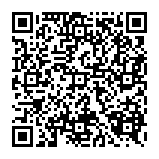 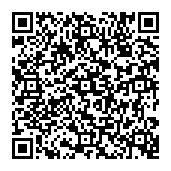 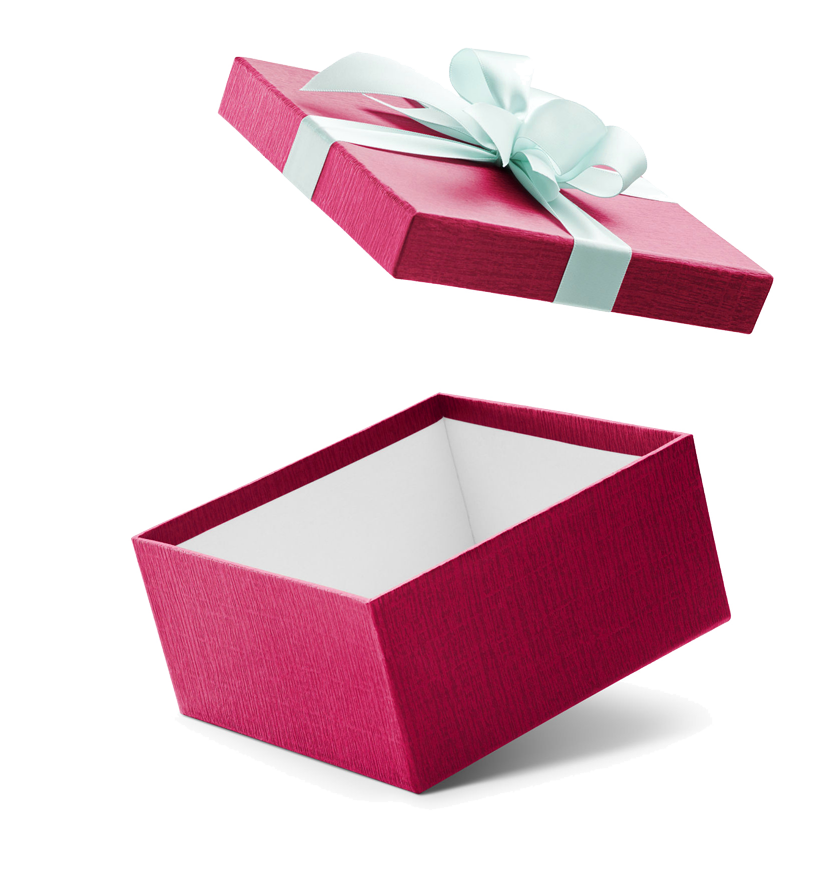 驚喜時刻
新光企業現場特別優惠2017年8月底前訂購
購買單台SP A深水泵浦
累積10台SP A深水泵浦
累積20台SP A深水泵浦
送7-11禮券500元
送Dyson HD01吹風機(市價14,600元)
送Dyson V8吸塵器(市價29,900元)
送2台SP 3A-8深水泵浦(市價33,000元)
葛蘭富加碼優惠2017年12月底前訂購
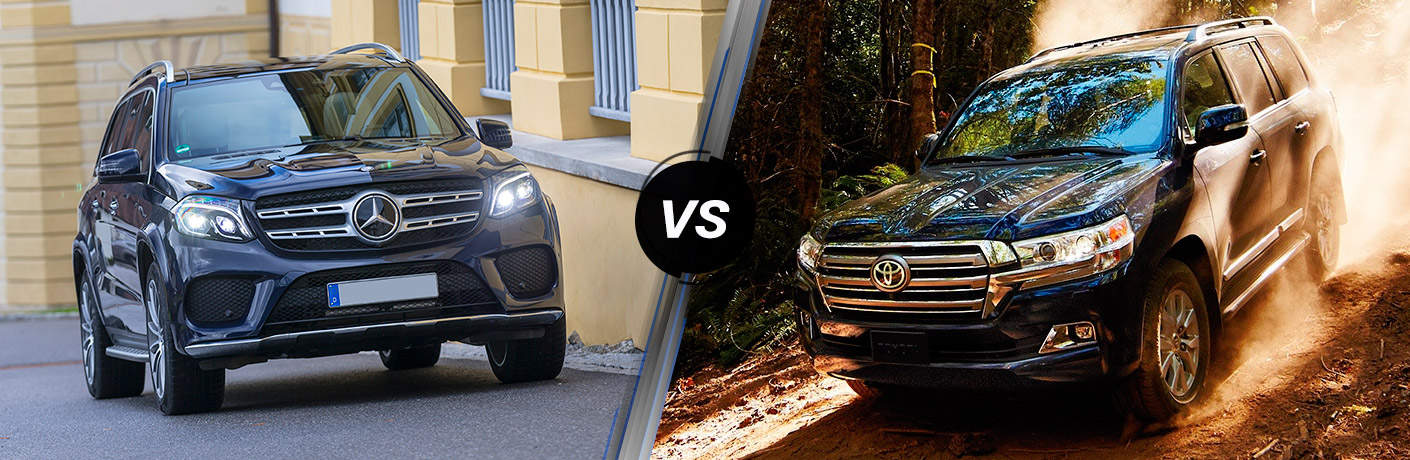 ?